Here are some different images of Puck.
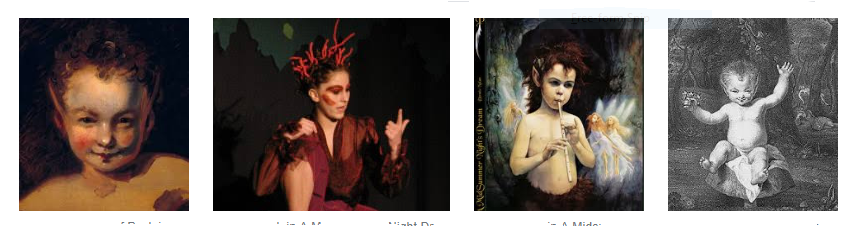 Character Context
In Shakespeare’s day, it was believed that fairies and ‘small beings’ did exist.  Whenever something peculiar happened -at home or in the village (such as tools disappearing or doors closing by themselves!)- it was sometimes blamed on fairies or sprites!
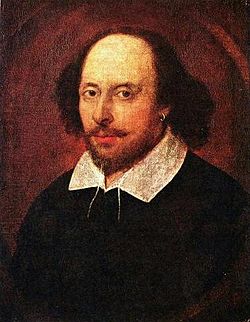 FAIRY FOLKLORE
Traditionally, people believed that:

Fairies mainly spent their time dancing

It was a bad idea to get on the wrong side of a fairy…!
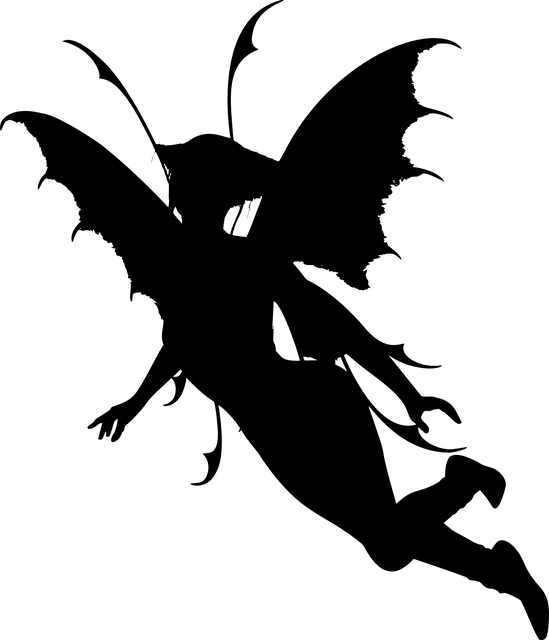 Here’s other fairies
Here’s Oberon & Titania
Here’s Puck
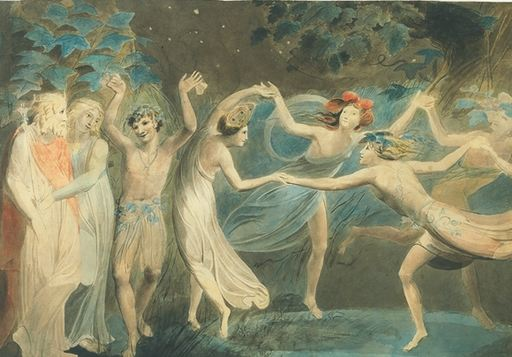 (Painting by a famous poet called William Blake.)
Here’s other fairies
Here’s Oberon & Titania
Here’s Puck
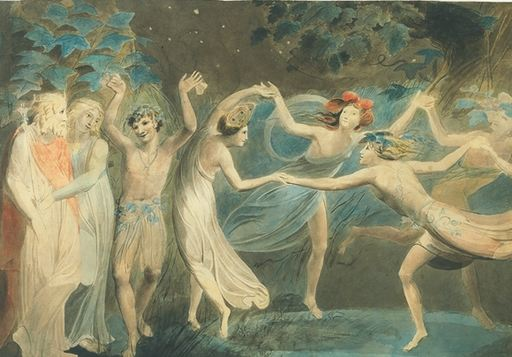 How might Puck be viewed as different to the other fairies?

Why is it important that he ‘stands out?’
Shakespeare describes Puck as:

‘that shrewd and knavish sprite’
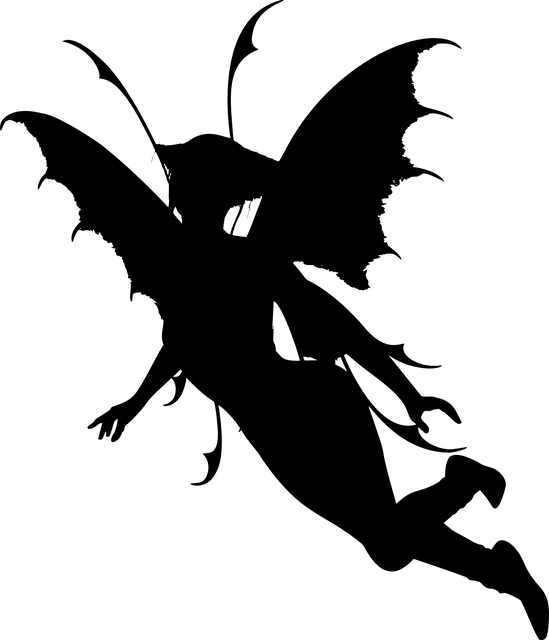 Dishonest
Mischievous
Clever
Intelligent
Sharp
Audiences today might use modern adjectives to describe PUCK. Here’s some:

Troublesome
Hilarious
Mischievous
Entertaining
Smart
Sharp
Witty
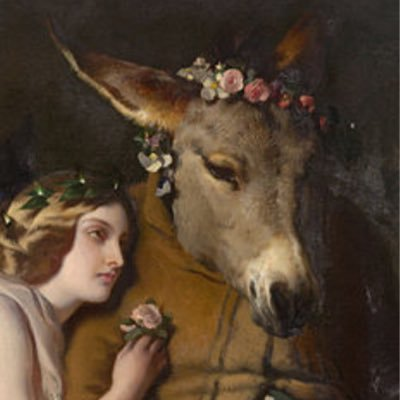 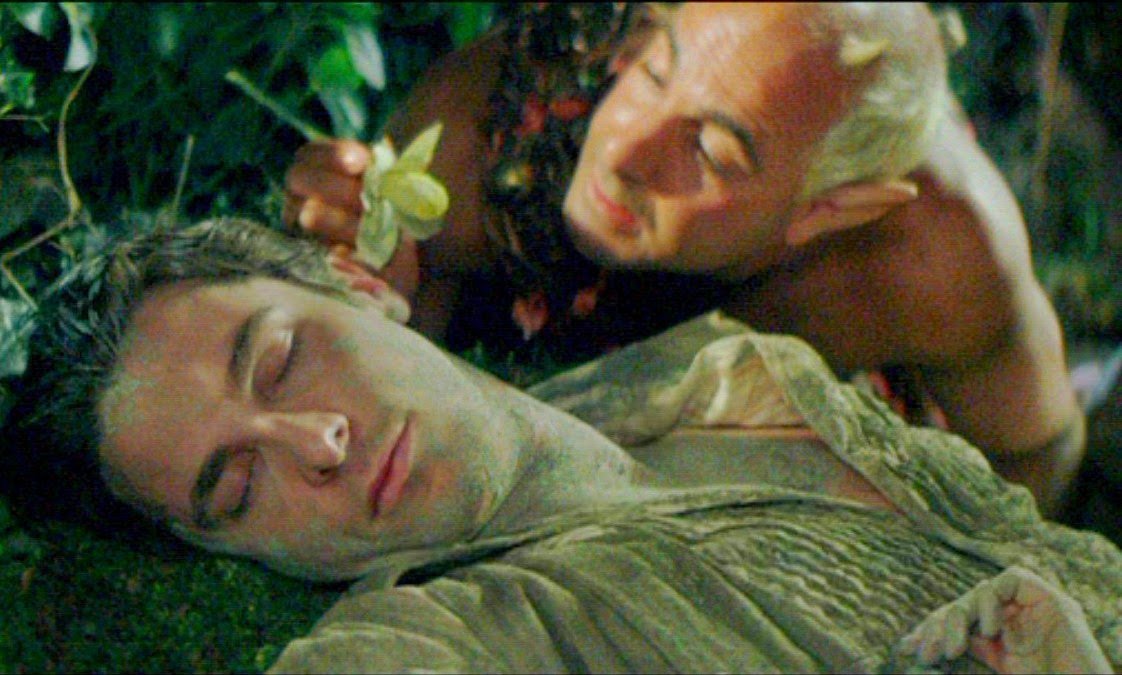 Why is it important to have a troublesome/ hilarious/ mischievous/ entertaining/ smart/ sharp/ witty character in the play?



Imagine the play without Puck. What difference would that make?
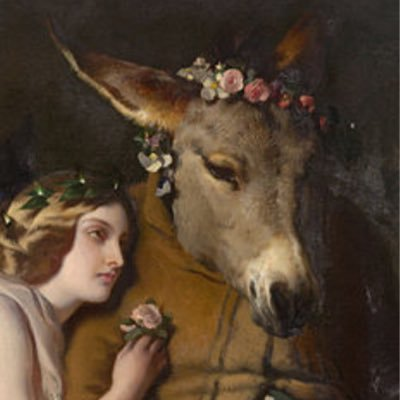 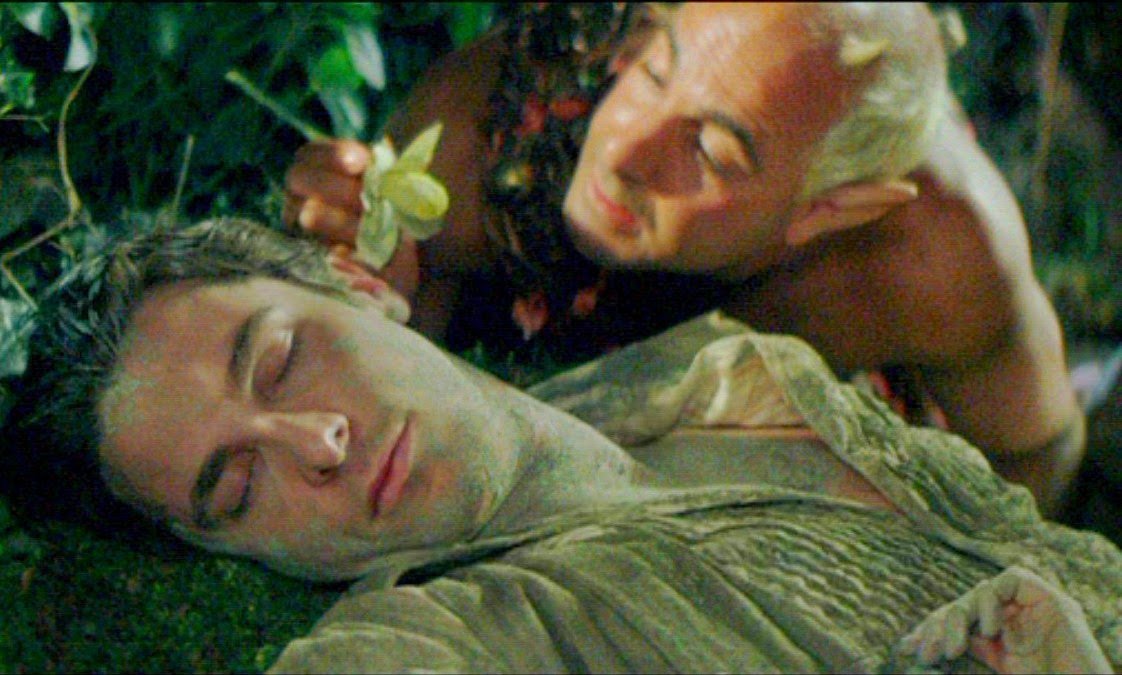